Tag des offenen Bildschirms 2020
Herzlich willkommen!





Martin Raaflaub
Aufgrund der aktuellen Pandemie-Situation kann der Tag der offenen Tür der FMS Biel-Seeland in diesem Jahr leider nicht wie gewohnt auf dem Schulareal stattfinden. Wir bedauern das sehr!
In dieser Präsentation haben wir für Sie die wichtigsten Informationen für den Wahlentscheid und einen allfälligen Übertritt in die FMS zusammengestellt. 

Auf einigen Folien finden Sie (oben rechts) ein Lautsprecher-symbol. Wenn Sie es anklicken hören Sie einen weiterführenden Kommentar. Versuchen Sie es gleich hier: 

Wir danken Ihnen für Ihr Interesse und würden uns freuen, Sie bald auch persönlich an unserer Schule begrüssen zu dürfen.
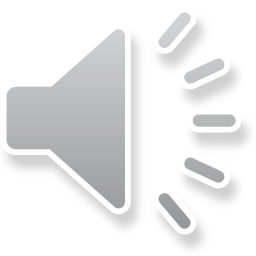 Wer?
Wie?
Was?
Wohin?
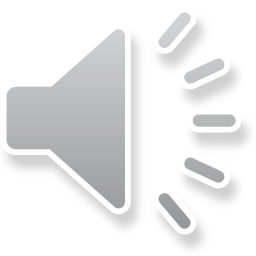 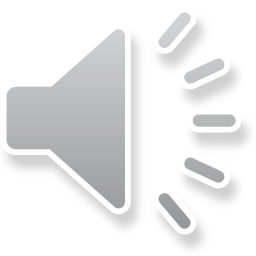 Ich gehe
gerne zur
Schule.
Ich bin bereit, Zeit in meine 
Ausbildung zu investieren.
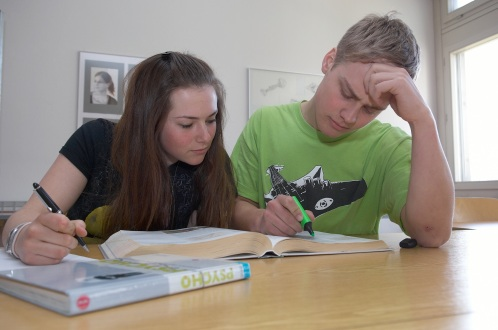 Ich 
interessiere
mich für
vieles.
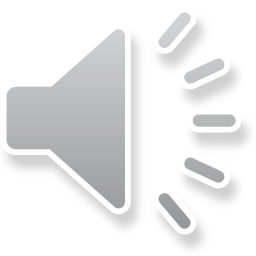 Ich will mich auf anspruchsvolle Aufgaben in den Berufsfeldern Gesundheit, Päda-gogik und Soziale Arbeit vorbereiten.
Ich weiss,
was ich will.
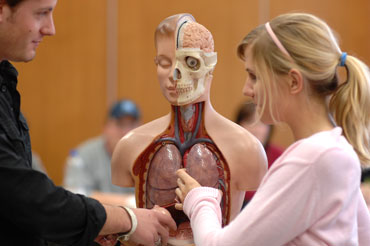 Das Aufnahme-verfahren
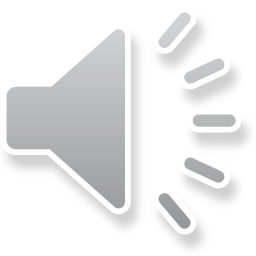 Das Aufnahmeverfahren
Anmeldung ONLINE bis 1.12.20
aus der 9. Klasse oder einem 10. Schuljahr
Empfehlung durch OSZ: prüfungsfrei!Keine Empfehlung durch OSZ: Prüfung 
Anmeldung zur Prüfung ONLINE bis spätestens 15.2.2021 
aus GYM 1: identisches Verfahren
Laufbahnentscheid durch OSZ
Sachkenntnisse in D, F, M, NMM (4 Kreuze)
Arbeits- und Lernverhalten in D, M (2 Kreuze)
Berufsfeldeignung (2 Kreuze)
- Selbstkompetenz und  Teamfähigkeit
- Auseinandersetzung mit dem Berufsfeld

Mit 6 von 8 möglichen Kreuzen sind Schüler*innen empfohlen
[Speaker Notes: Tipp: Möglichst schnuppern gehen, Tag der offenen Tür Gesundheitsberufe besuchen etc, damit Berufseignung gegeben ist.]
Zur Aufnahmeprüfung
Deutsch schriftlich (Aufsatz), 2 Stunden
Mathematik schriftlich, 2 Stunden
Französisch mündlich, 15 Minuten
Berufsfeldeignung mündlich, 15 Minuten
 Aufnahme bei 16 Punkten oder mehr

Prüfungsdaten:
1.-3. März (evtl. 4. und 5. März 2021)
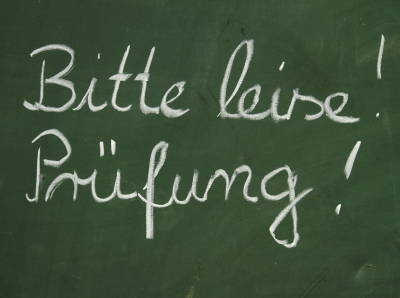 Prüfungsvorbereitung
 www.erz.be.ch
(Mittelschulen  Fachmittelschulen  Aufnahmeverfahren)

Sie finden frühere Deutsch- und Mathematikprüfungen Beispiele Anforderungen Französisch
Der Bildungsgang
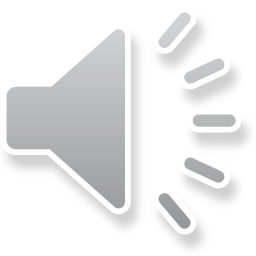 Eine Abteilung des Gymnasiums Biel-Seeland
es unterrichten ausgebildete Gymnasial-lehrer*innen 
Fakultativfächer (Sprachzertifikate!), mit Gymnasiast*innen
Sonderveranstaltungen oft mit gym. Klassen
Schüler/innen-Organisation SO
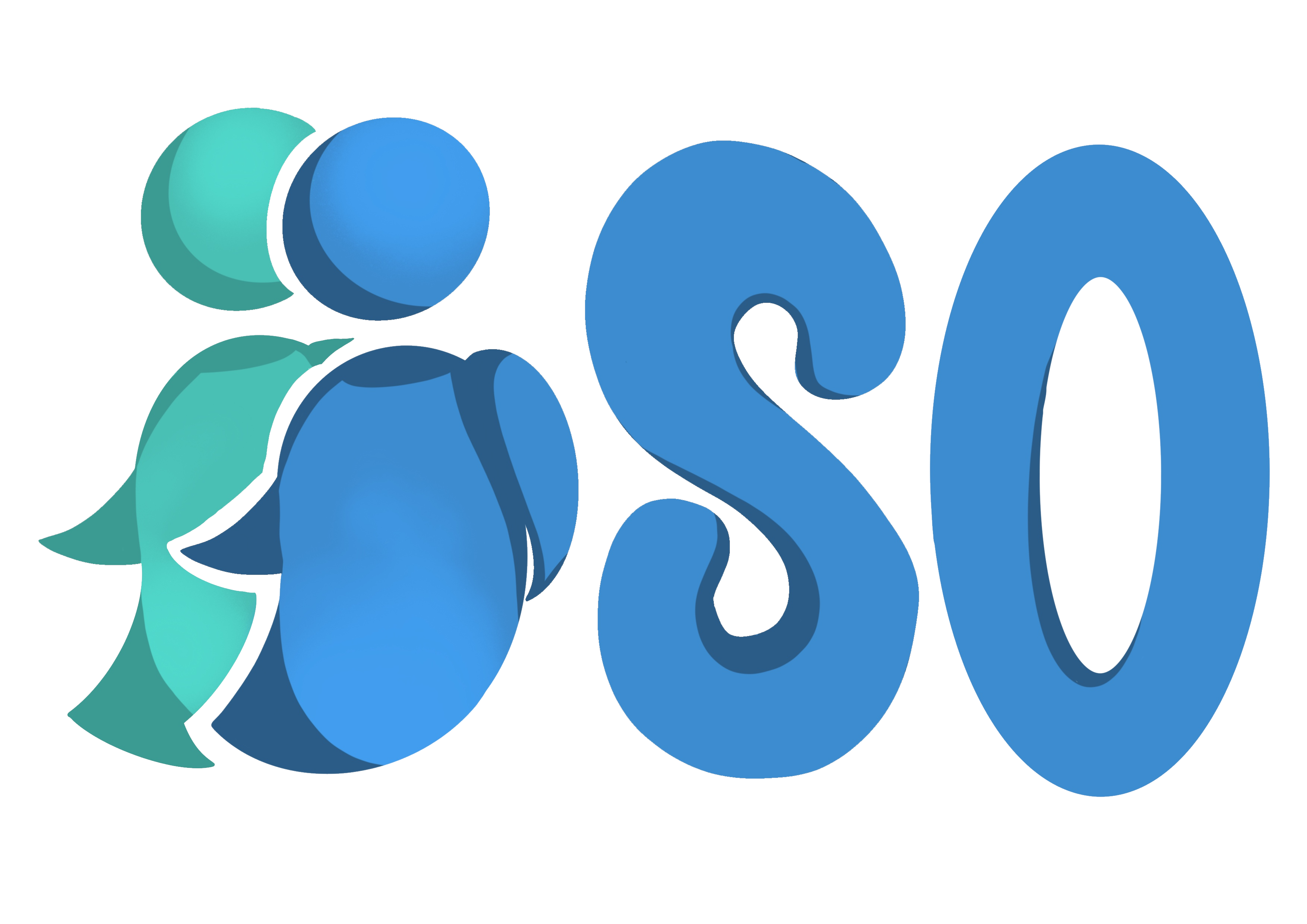 Die SO vertritt die Anliegen und Wünsche der Schülerschaft gegenüber der Schule und des Schulbetriebs
Unsere Aufgaben:

Vertretung der Schülerschaft bei Versammlungen und Abstimmungen
Planung und Umsetzung von Projekten entsprechend den Wünschen der Schülerschaft
Kommunikation zwischen Schülerschaft und Schule
Wir freuen uns darauf, euch in der Schüler/innen-Organisation willkommen heissen zu dürfen!
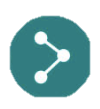 Weitere Infos:
https://www.gbsl.ch/gbsl/schule/schueler-innen-organisation-so/
  Instagram: so_gbsl
Einführung in 
Berufsfelder
Förderung der
Selbst- und 
Sozialkompetenz
breite
Allgemein-
bildung
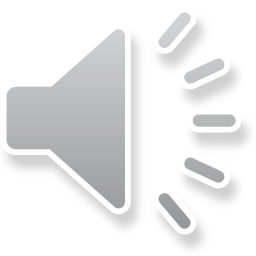 Die Grundpfeiler der Ausbildung an der FMS(ab 10. Schuljahr, Berufsfelder: Gesundheit, Soziale Arbeit, Pädagogik)
Allgemeinbildung
Vier Lernbereiche
- Sprachen und Kommunikation- Mathematik, Naturwissenschaften und  Informatik- Geistes- und Sozialwissenschaften- Musische Aktivitäten
- Sport und Gesundheitsförderung
Unterrichtsfächer an der FMS
Deutsch, Französisch, Englisch
Mathematik, Physik, Chemie, Biologie, Human-biologie, Informatik,
Geschichte & Politik, Geografie, Wirtschaft & Recht, Psychologie, Pädagogik/Entwicklungs-psychologie, Philosophie, Soziologie
Musik, Bildnerisches Gestalten, Theater
Sport und Gesundheitsförderung
											* Nur im Berufsfeld Pädagogik
Der Bildungsgang: Berufsfeldorientiert
Berufsfeld Gesundheit: Fokus Naturwissenschaften

Berufsfeld Soziale Arbeit: Fokus Sozialwissenschaften

Berufsfeld Pädagogik: Fokus Pädagogik und musische Fächer
Selbst- und Sozialkompetenz
Praktika
 Interdisziplinärer Unterricht
 Arbeitstechnik („Lernen lernen“)    
 Reflexion des Lernprozesses
Bewertung des Arbeits- und Lernverhaltens ALV 
Abschlussarbeit (SA)

  eigenständige, gefestigte & reife Persönlichkeit
SELF
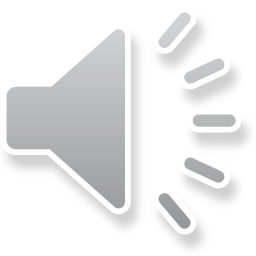 SELF
- Der Unterricht wird phasenweise klar wie folgt strukturiert:
      ausgedehnte Lernphasen (5 Wochen)
Prüfungsphasen (1 Woche)
In den Prüfungswochen findet kein Unterricht statt, dafür werden 8-10 Proben geschrieben

 - Blockunterricht (in 1-2 Fächern pro Jahr)
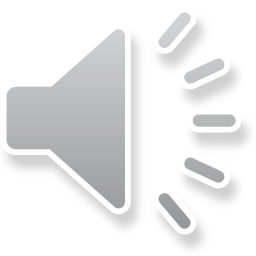 Die Praktika an der FMS
7 Wochen

4 in der Schulzeit        3 in den Ferien 

3 Schnupperpraktika in den Berufsfeldern
2 Wochen Arbeitseinsatz (in Französisch)
2 Wochen im gewählten Berufsfeld (2. Jahr)
Sonderwochen an der FMS
das Kennenlernenlager (1.Jahr)
Schneesportwoche (1.Jahr)
Interdisziplinäre Woche (2. Jahr)
Themenwoche  (3. Jahr)
Prüfungsvorbereitung (3. Jahr)
[Speaker Notes: Raa]
Wohin?
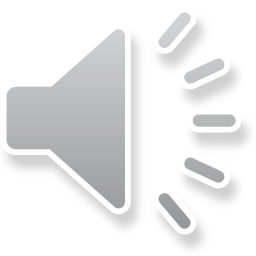 nach 3 Jahren: 

 Fachmittelschul-
 ausweis
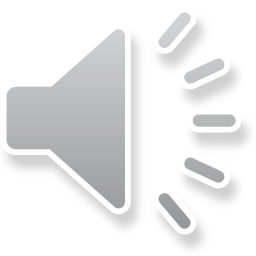 nach 4 Jahren: 

 Fachmaturität
Nach dem FMS-Ausweis:


Die Fachmatur (FM)
FM Gesundheit & Soziale Arbeit
mind. 24-wöchiges, bewertetes Praktikum im Berufsfeld

Verfassen und präsentieren der FM-Arbeit, in welcher das Praktikum theoretisch reflektiert wird.
Fachmaturität Pädagogik - Ablauf
sechswöchiges Vorpraktikum an einer Schule oder in einem Kindergarten
Vertiefung der Allgemeinbildung (20 Wochen Unterricht, selbständiges Lernen; Abschluss-prüfungen)
Fachmaturitätsarbeit inkl. Präsentation
Fachhoch-
schule
Höhere
Fachschule
PH
Universität
Fach-
maturität
Prüfung
Gymnasium
Fachmittelschule
Volksschule
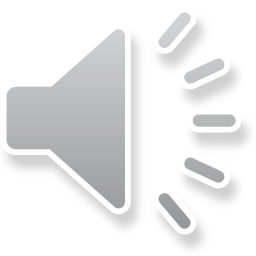 Die Fachmittelschule in der Bildungslandschaft
[Speaker Notes: Zubringer Gesundheits- und Sozialberufe, Zugang zu Höheren Fachschulen Gesundheit und Soziale Arbeit, etwas über die Wichtigkeit dieser Berufe sagen und dann noch auf die Möglichkeit der Fachmatur mit Zugang zu Fachhochschulen hinweisen.]
Noch Fragen?Kontaktieren Sie unsvia Mail: fachmittelschule@gbsl.ch032 327 07 07
Vielen Dank für Ihre Aufmerksamkeit!